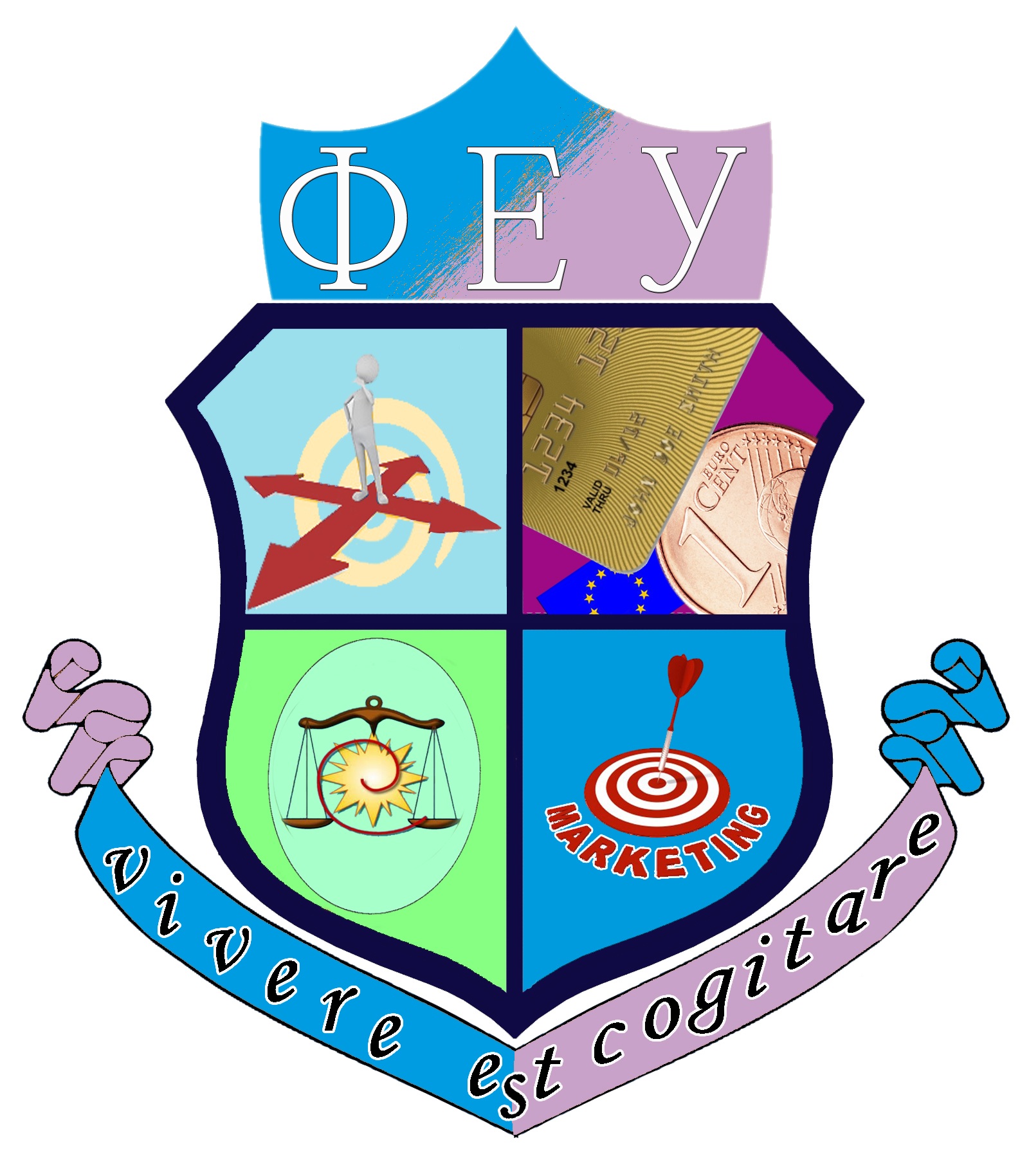 НУ "Запорізька політехніка"
Факультет економіки та управління»
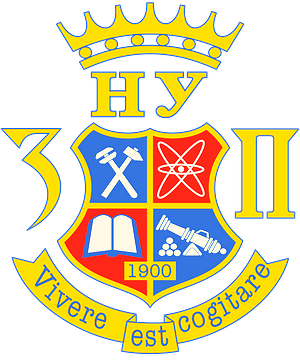 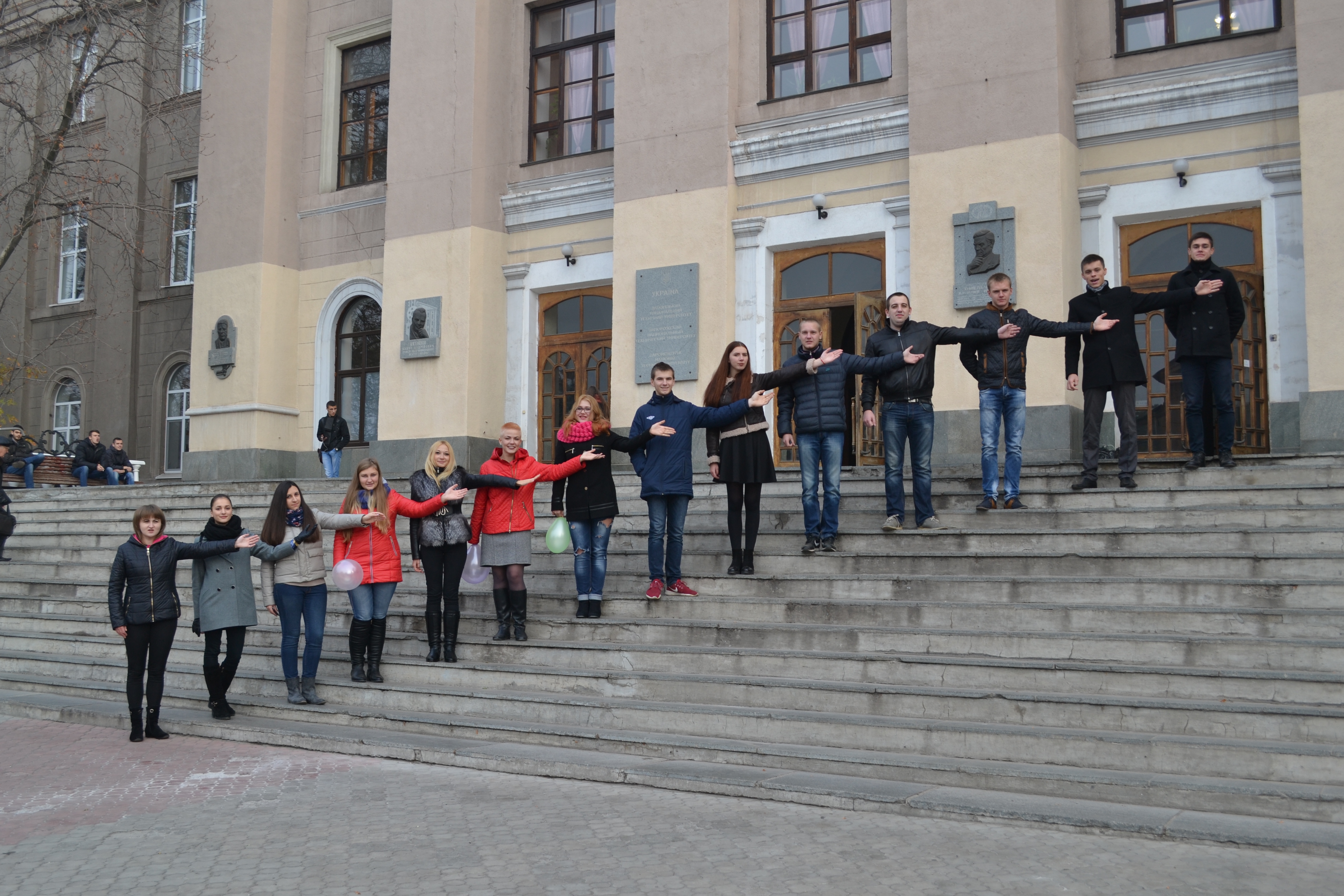 071 – «Облік і оподаткування», «Облік і аудит»

072 – «Фінанси, банківська справа та страхування»
	«Фінанси і кредит»
	«Фінансово-економічна безпека»

073 – «Менеджмент», «Менеджмент організацій та адміністрування»

075 – «Маркетинг»

076 – «Підприємництво, торгівля та біржова діяльність»
	«Організація торгівлі та комерційна логістика»

281 – «Публічне управління та адміністрування»
	«Регіональне управління»

017 – « Фізична культура і спорт »
	« Фітнес та рекреація »
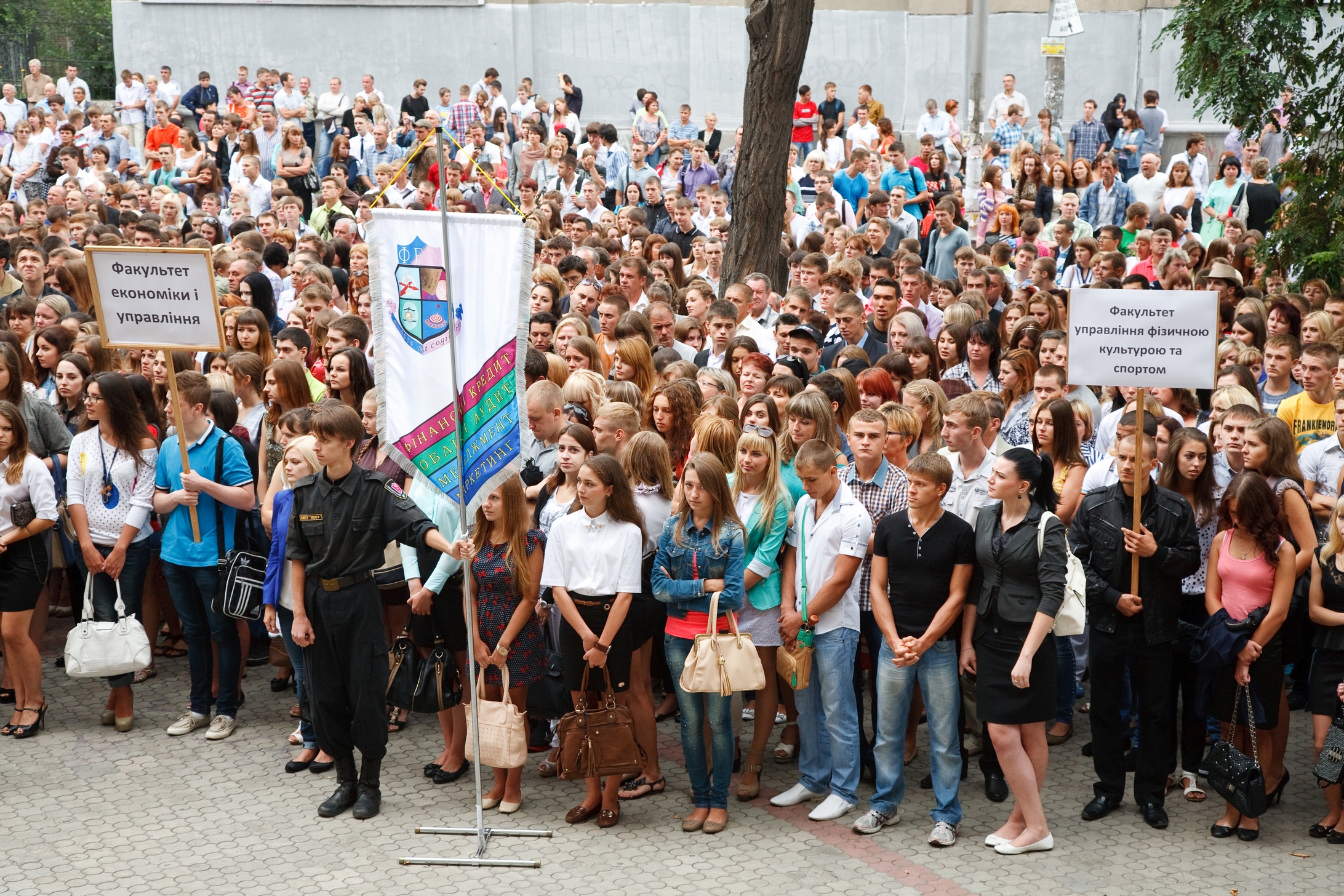 https://zp.edu.ua/fakultet-ekonomiki-ta-upravlinnya
Декан факультету к.е.н., доцент Корольков Владислав Васильович тел. 764-34-16, 7-698-2-33, 7-698-4-07
Можливе навчання за бюджетні кошти
Вартість навчання за контрактом за семестр:        		конкурентна
НУ "Запорізька політехніка"
Кафедра «Маркетинг та логістика»
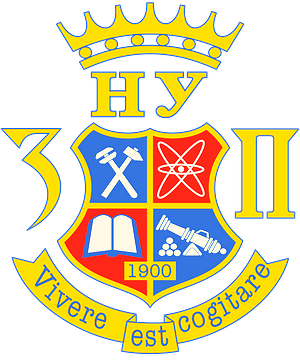 075 «Маркетинг» 
Освітня програма: Маркетинг
Підприємства для співпраці:
Нова Пошта
Ліон-авто (CITROËN , Renault)
Мережа “Сільпо”
Інші підприємства
076 «Підприємництво, торгівля та біржова діяльність»
Освітня програма: 
Організація торгівлі та комерційна логістика
Запоріжсталь
Мотор Січ
Хлібодар 
Запорізька обласна клінічна лікарня
Ким ти зможеш працювати
Маркетинг: 
директор з маркетингу
директор з продажу     
маркетолог-аналітик
PR-менеджер
бренд-менеджер та ін.


Організація торгівлі та комерційна логістика:
комерційний директор
фахівець відділу закупівель
фахівець відділу збуту
експерт з питань логістики та ін.
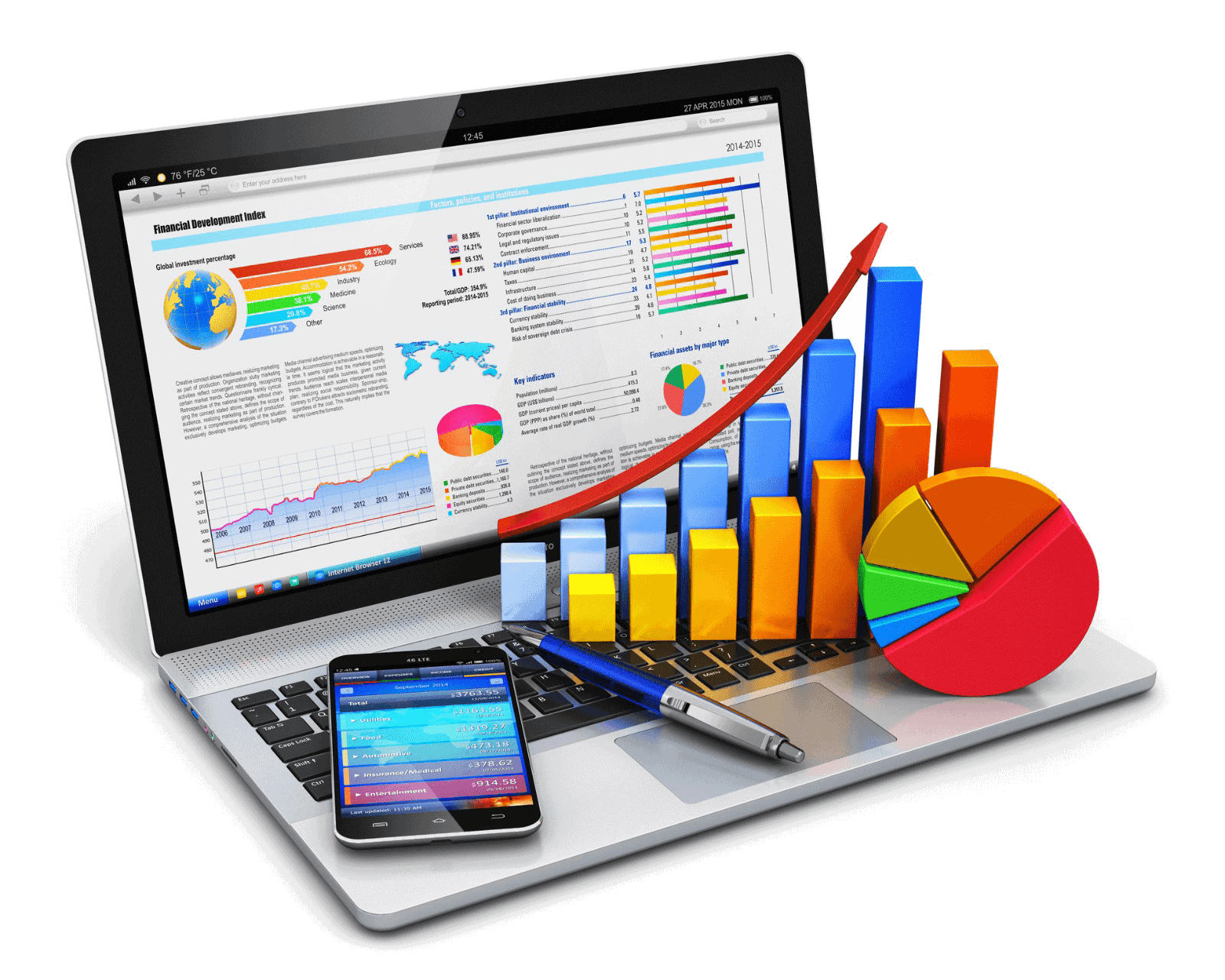 НУ "Запорізька політехніка"
Кафедра «Маркетинг та логістика»
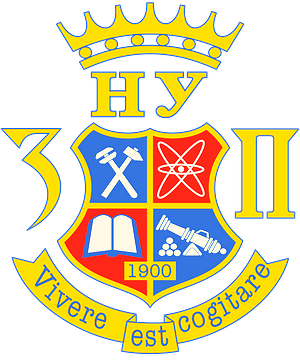 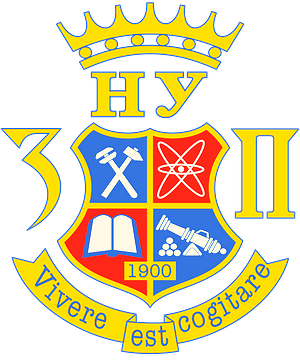 Історія успіху
Лифар Владислава (1999) – д.е.н., професор, завідувач кафедри  “Маркетинг та логістика” НУ “Запорізька політехніка”;
 Горусєв Руслан (1999) – комерційний директор ТОВ «Ламіс Україна»;
 Бараненко Павло (2000) – начальник фінансового відділу Концерну «Міські теплові мережі»;
 Таран Микита (2005) – генеральний директор групи компаній ТОВ «TOP Marketing Group» (TMG);
 Матвейченко Максим (2007) – маркетолог експортної компанії «Suncity» (КНР);
 Нікітина Катерина (2007) – спеціаліст з маркетингу ТОВ «Мега Девелопмент»;
 Гречка Тетяна (2008) – економіст відділу по роботі із закордонними партнерами ВАТ «Дніпроспецсталь»;
 Кузнецова Вікторія (2009) – директор компанії ПП «Міжрегіональна асоціація маркетингових агенцій» («МАМА» );
 Харланова Валерія (2012) – PR-менеджер ТЦ “Україна”;
Довжик Валерія (2021) – маркетолог  дилера «Renault» у м. Запоріжжя.
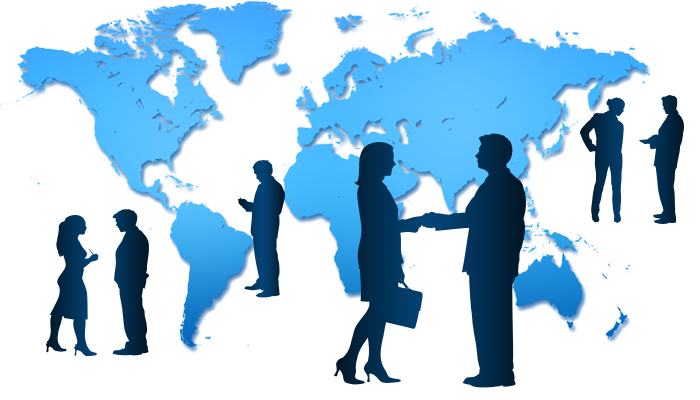 Можливе навчання за бюджетні кошти
Вартість навчання за контрактом за семестр:        		конкурентна
НУ "Запорізька політехніка"
Кафедра менеджменту
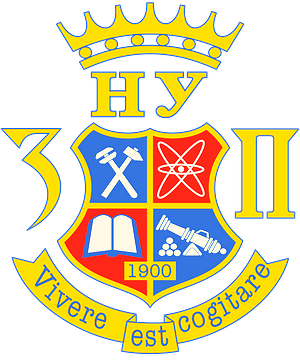 281«Публічне управління та адміністрування»
   Освітня програма: 
Регіональне управління

073 «Менеджмент»
   Освітня програма:    Менеджмент організацій і адміністрування
Ким ти зможеш працювати
Менеджмент: 
керівники суб’єктів господарювання
 керівники місцевих органів влади
менеджери об’єднань підприємств


Публічне управління та адміністрування :
в органах державної служби
в організаціях громадянського суспільства
в міжнародних організаціях
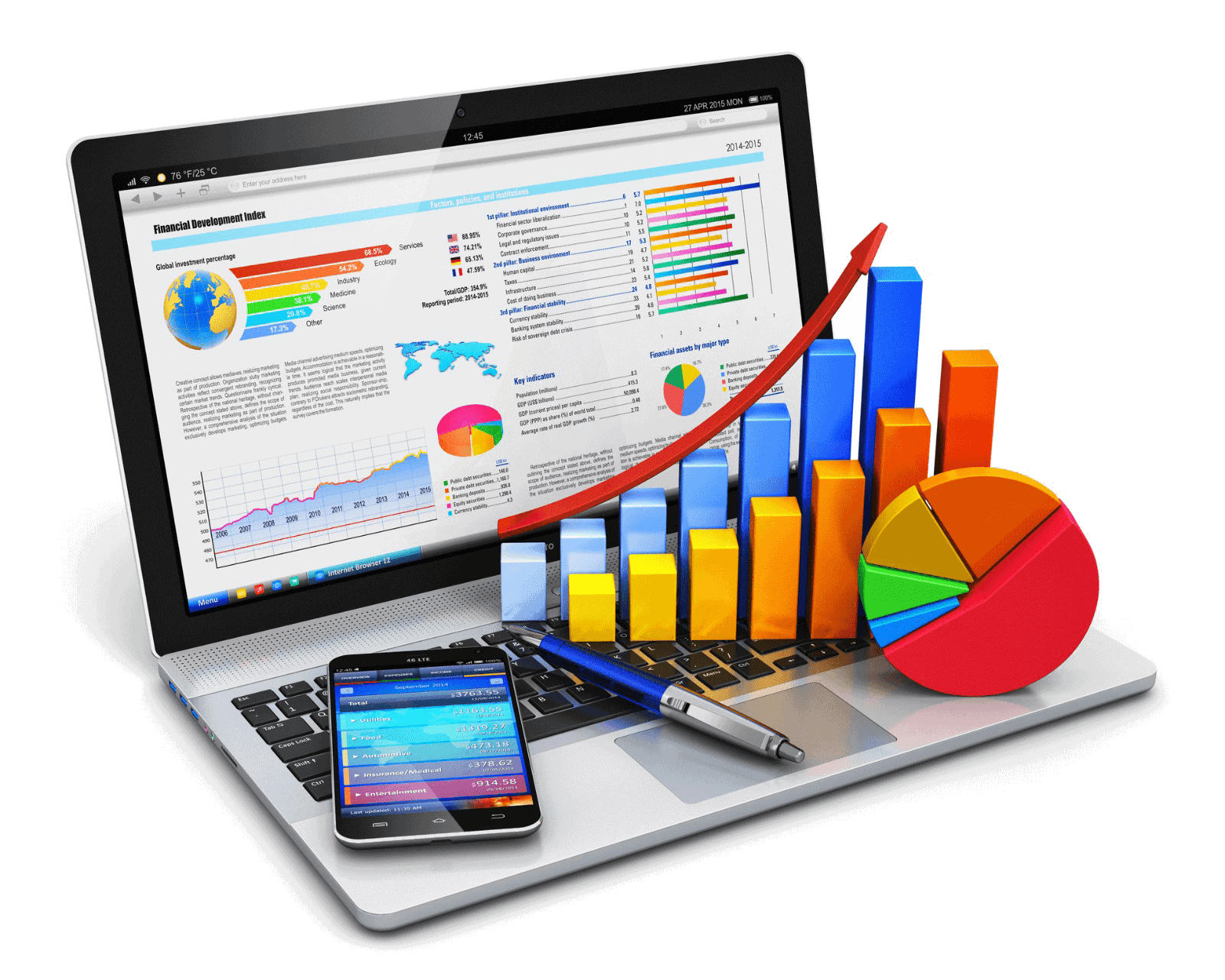 ДОСЯГНЕННЯ НАШИХ СТУДЕНТІВ
Студенти кафедри займають призові місця у міжнародних і всеукраїнських конкурсах, олімпіадах та конференціях з економіки та менеджменту.
Пишаємося ними!
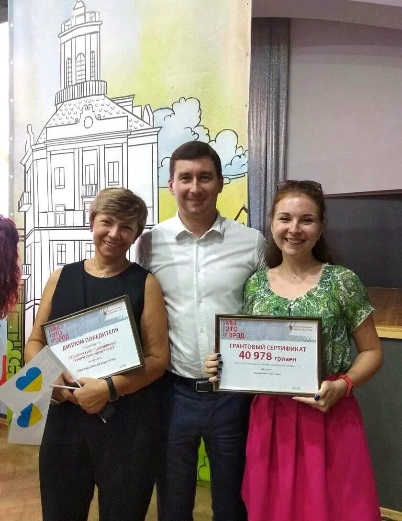 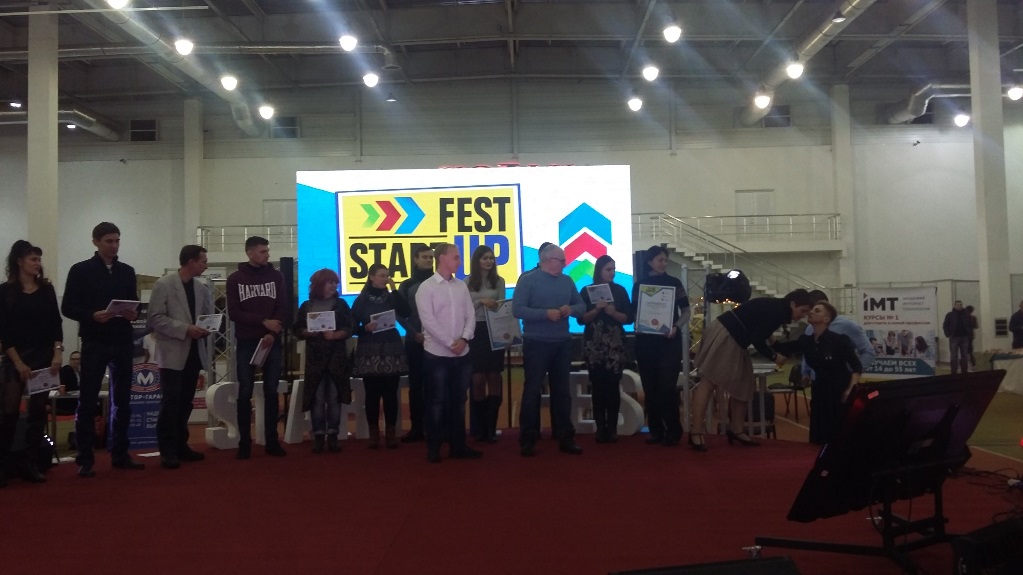 НУ "Запорізька політехніка"
Кафедра «Облік і оподаткування»
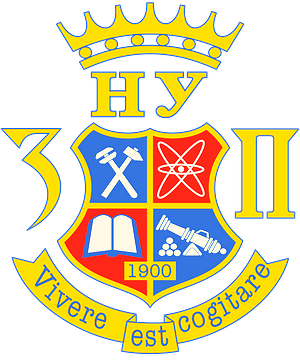 Можливе навчання за бюджетні кошти
Вартість навчання за контрактом за семестр:        		конкурентна
071 «Облік і оподаткування»

Освітня програма:
«Облік і аудит»
Ким ти зможеш працювати
Бухгалтер
Контролер
Помічник аудитора
Касир
Бухгалтер
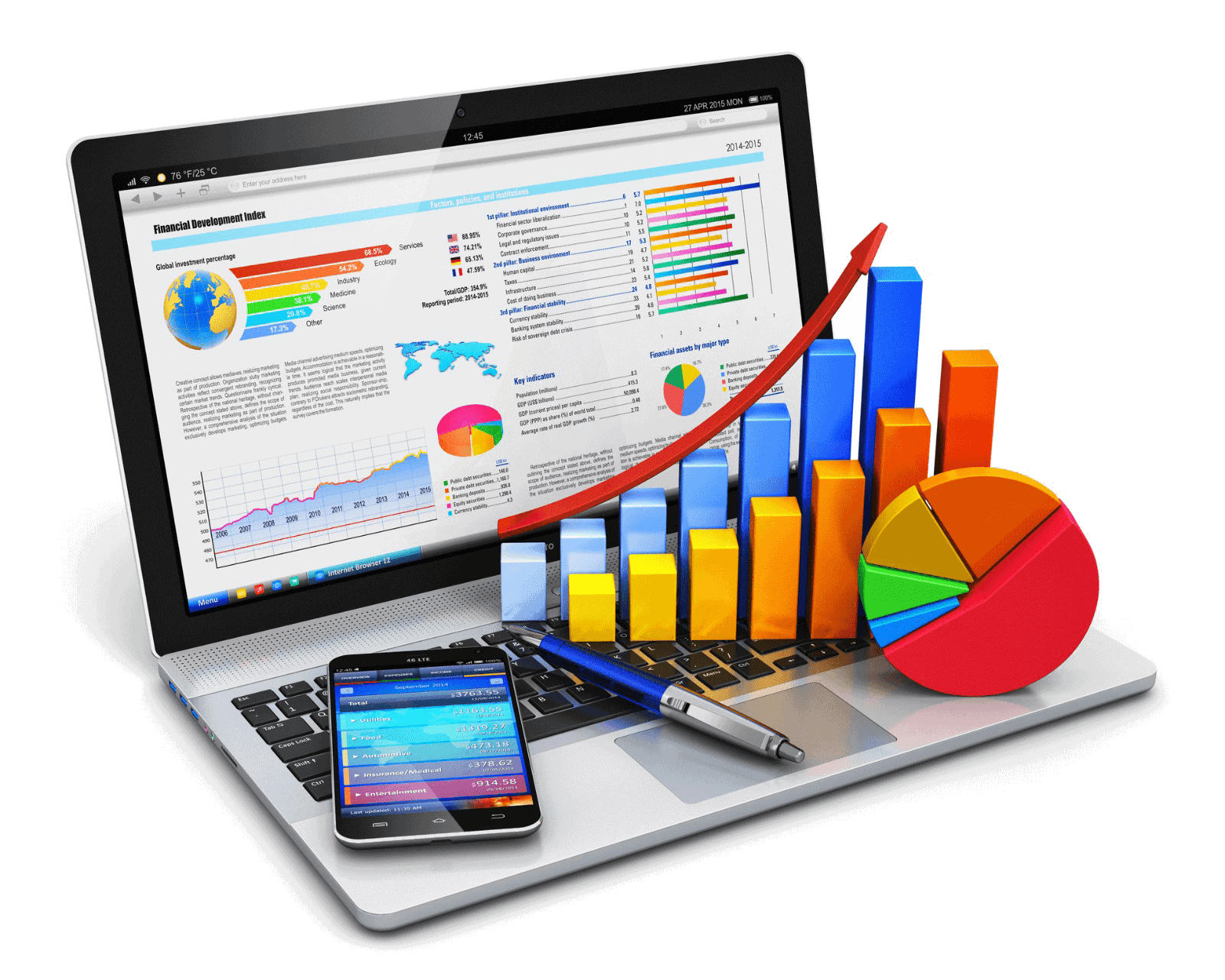 Наші таланти
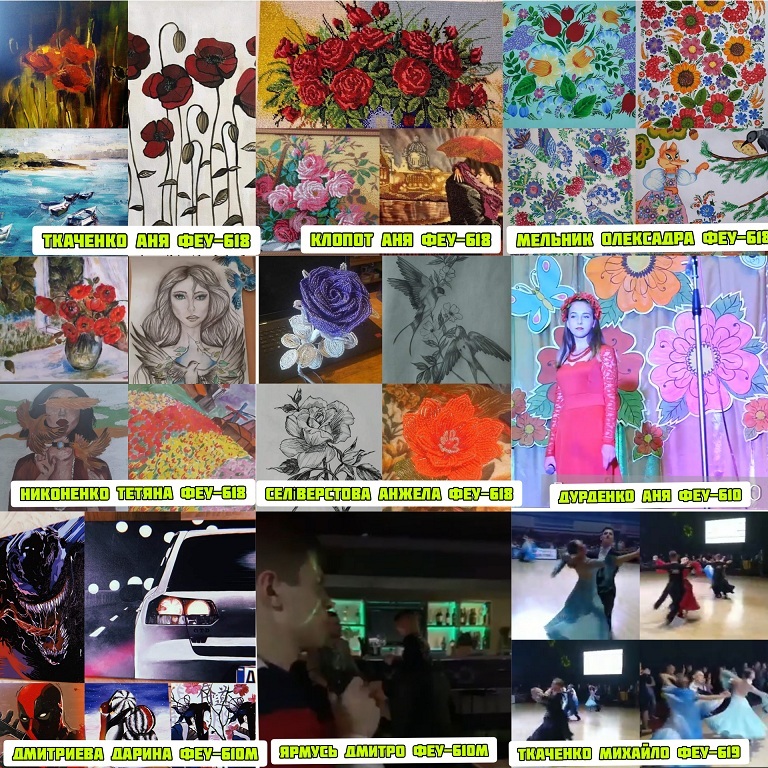 НУ "Запорізька політехніка"
Кафедра «Фізична культура, олімпійські та неолімпійські види спорту»
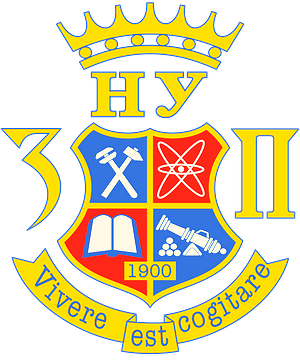 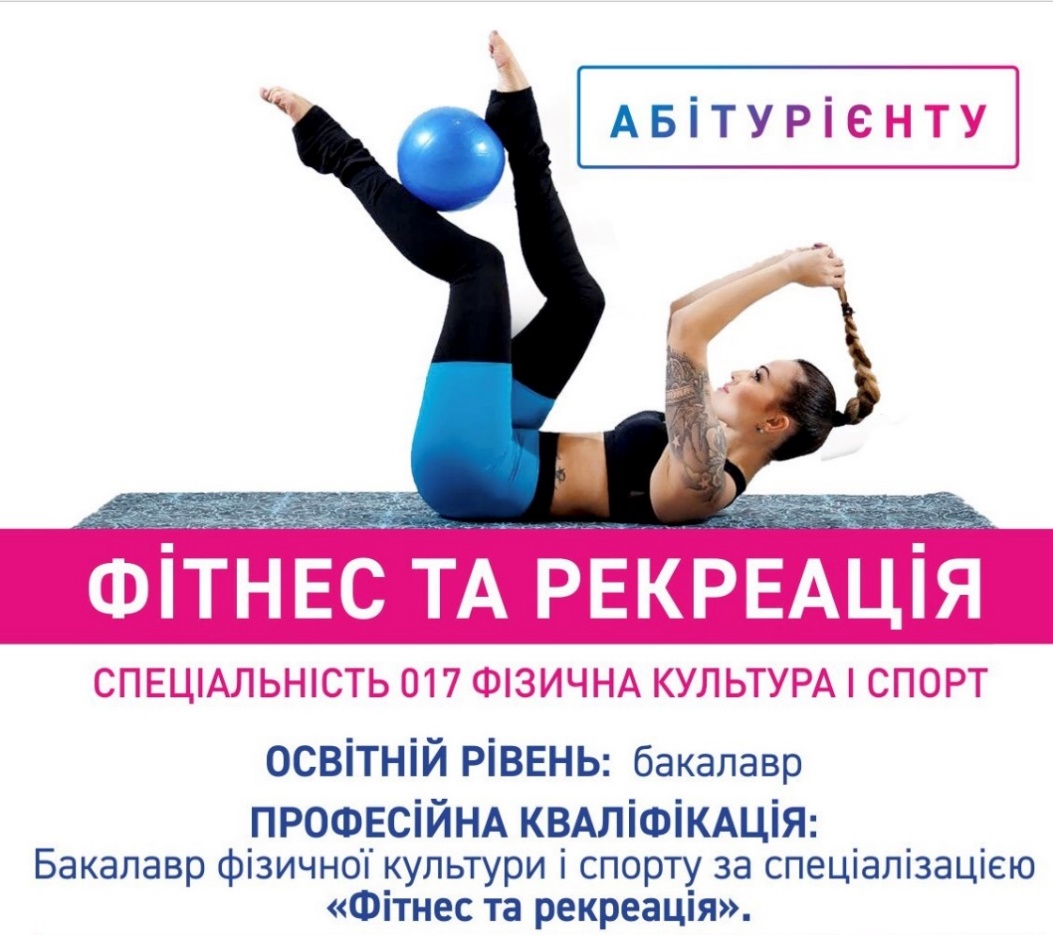 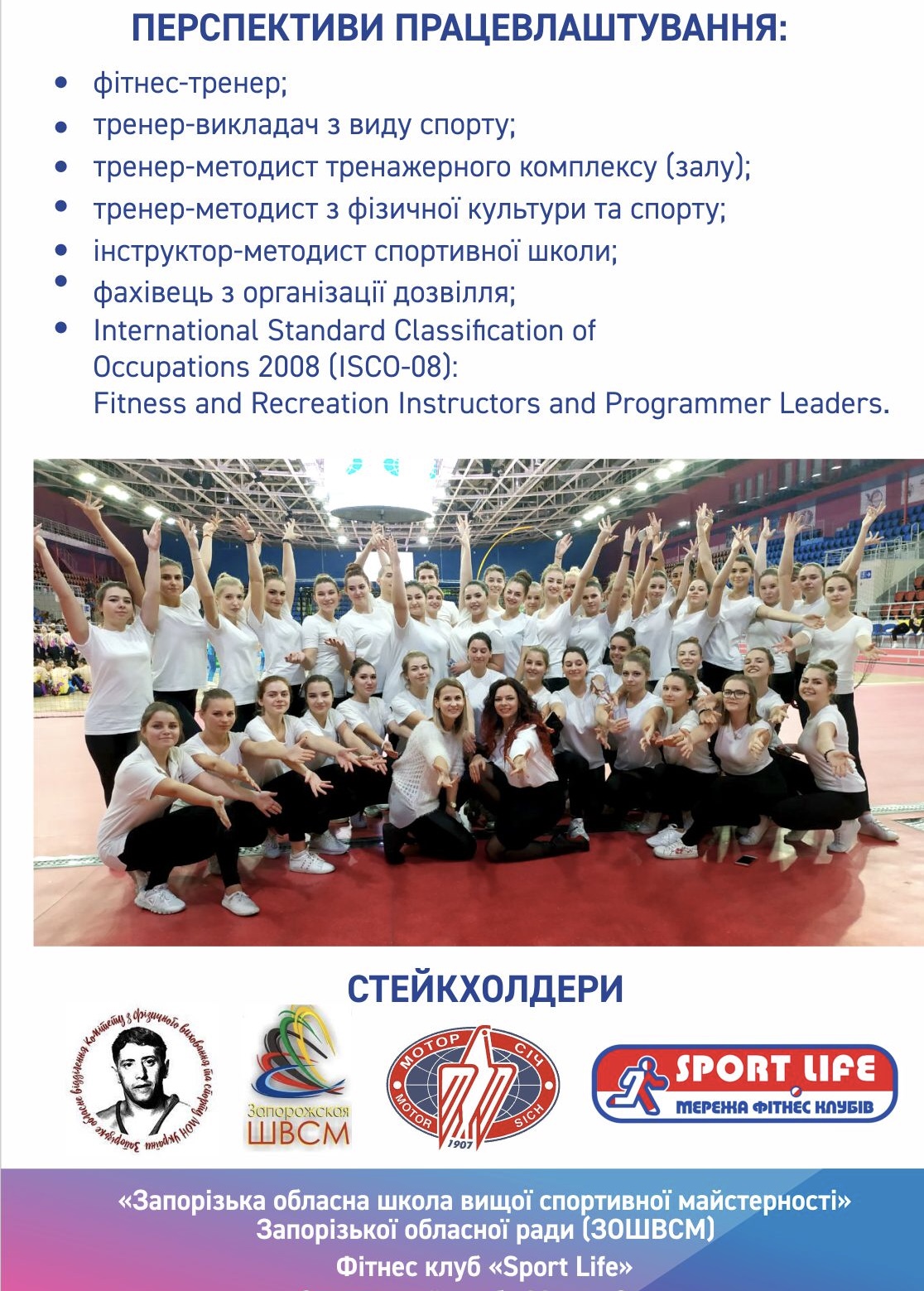 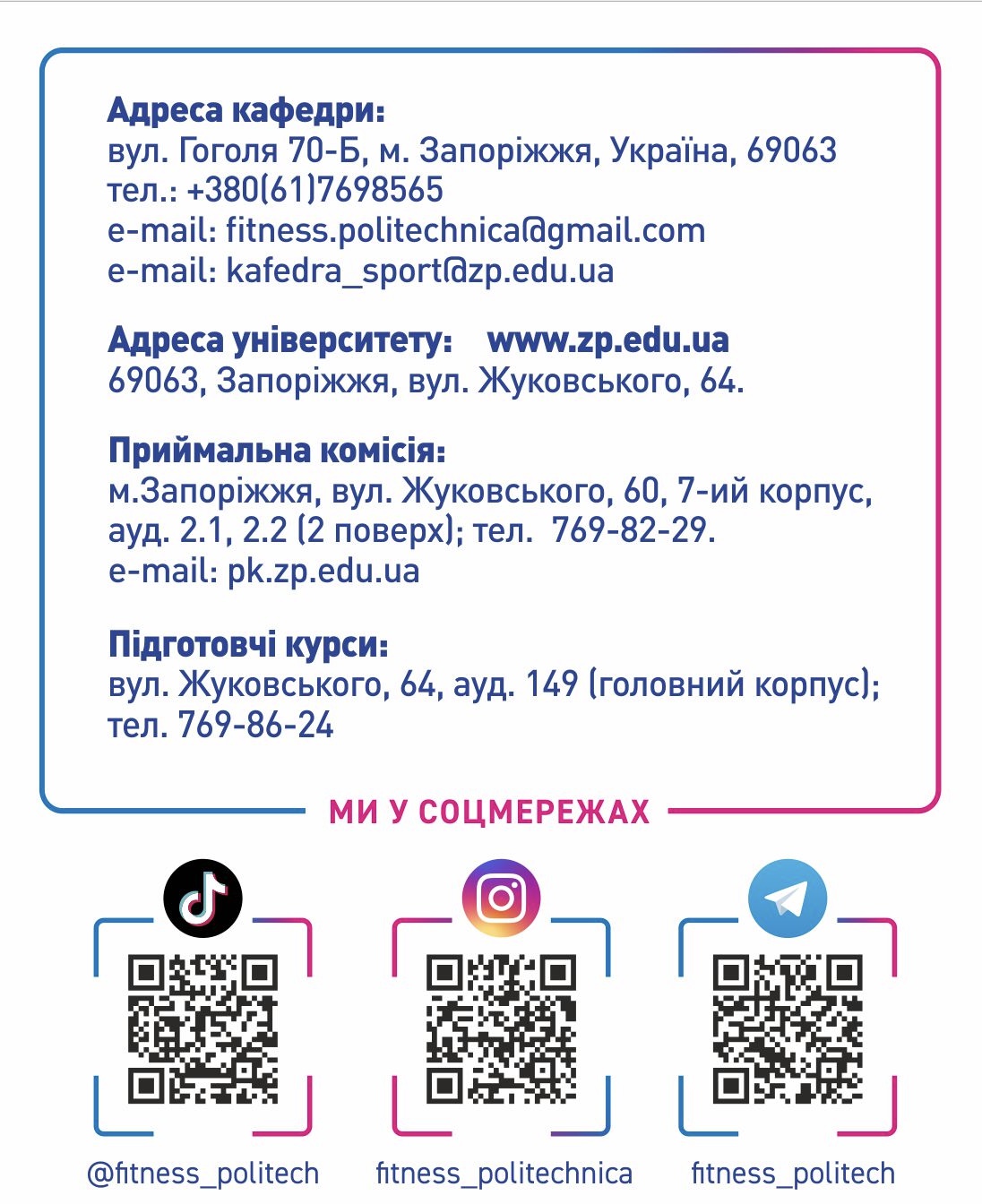 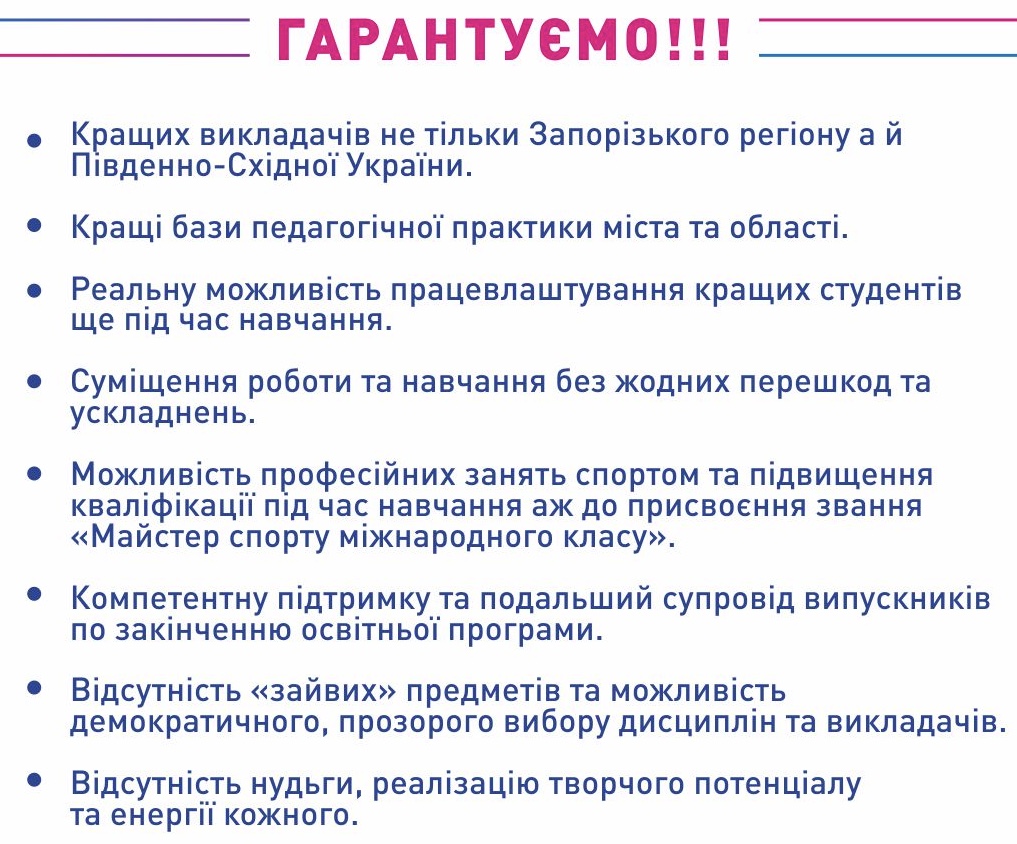 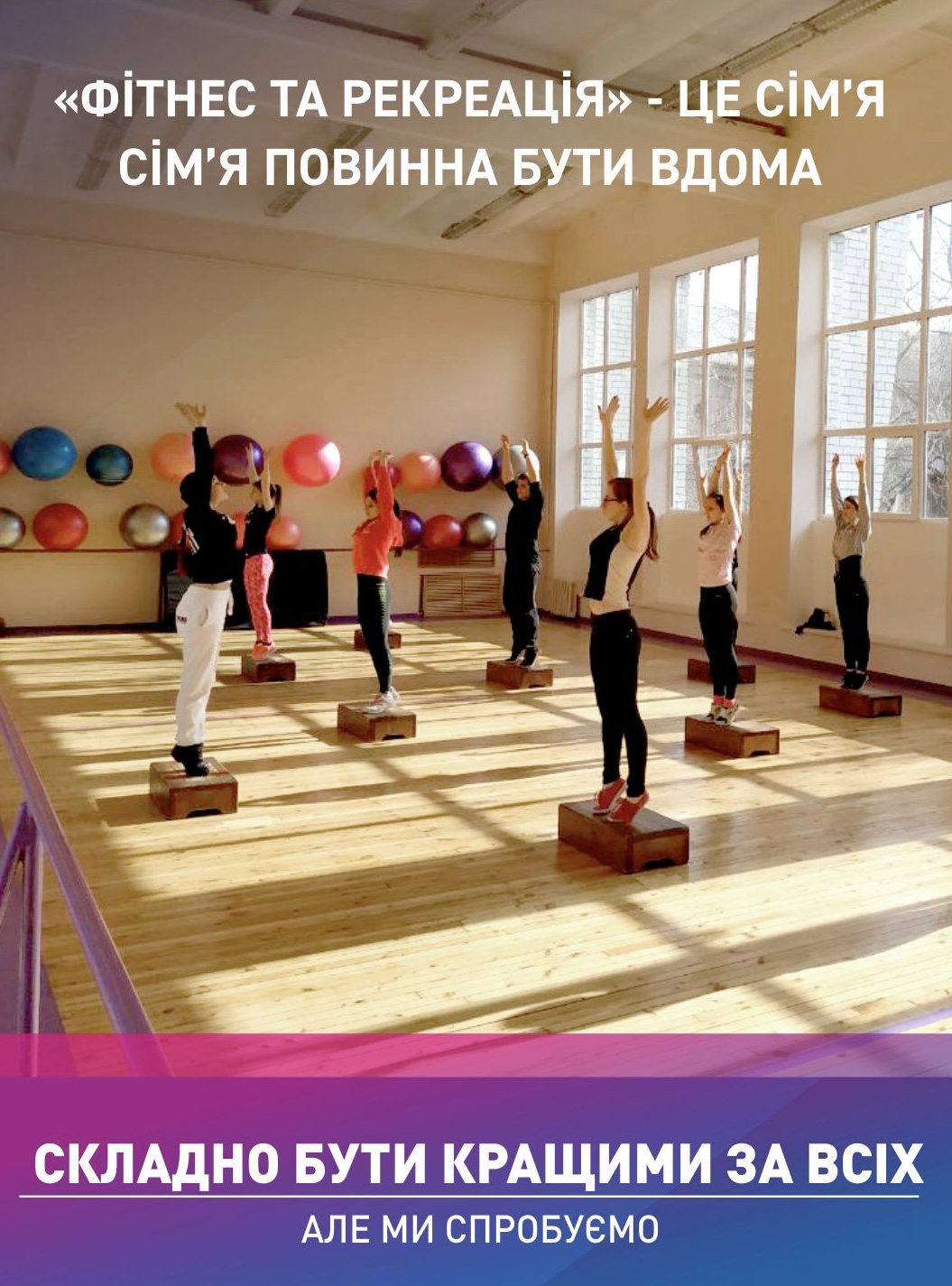 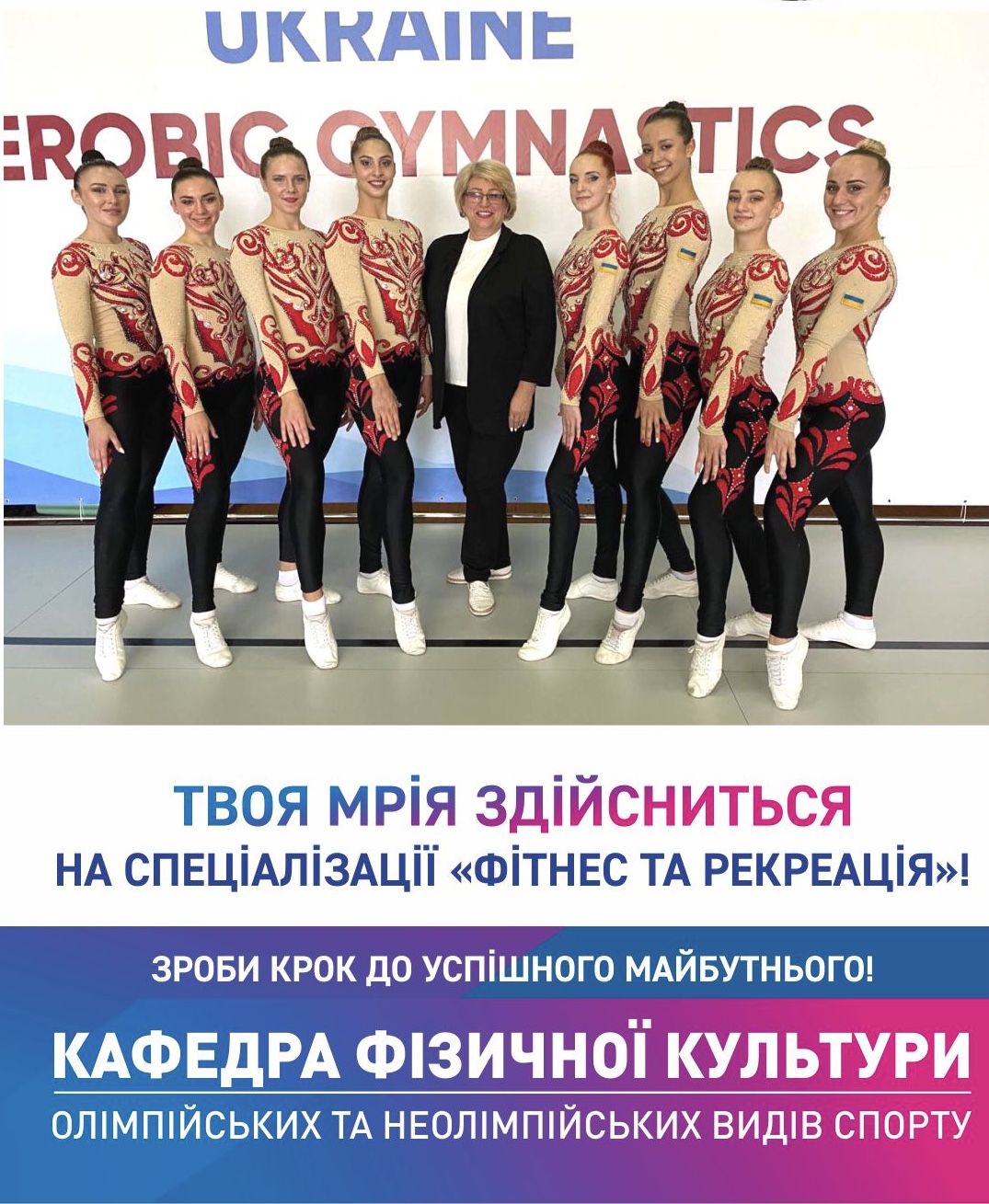 НУ "Запорізька політехніка"
Факультет економіки та управління»
Чекає саме на тебе
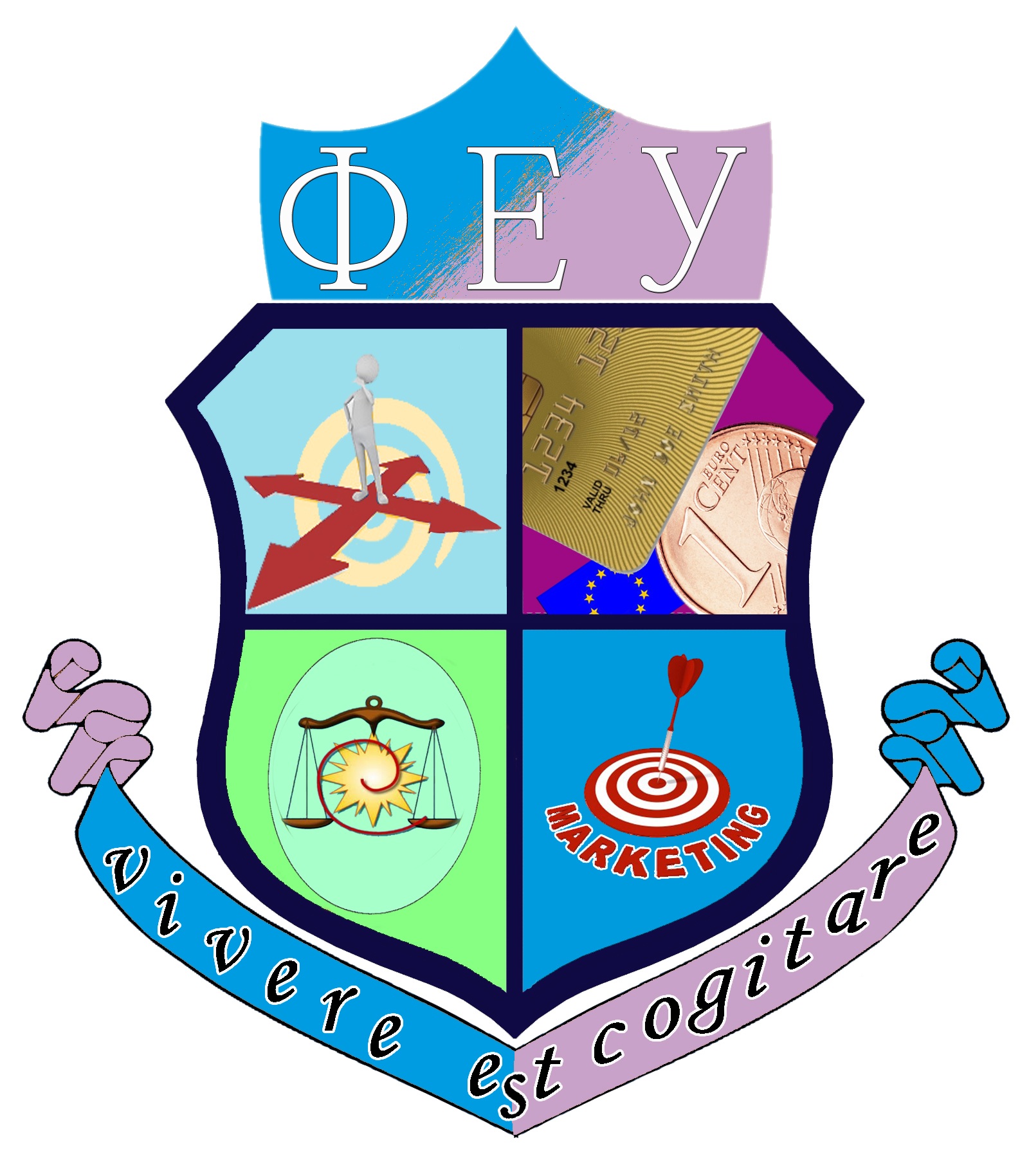 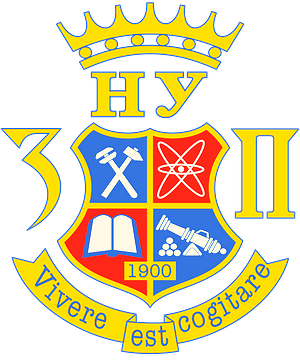 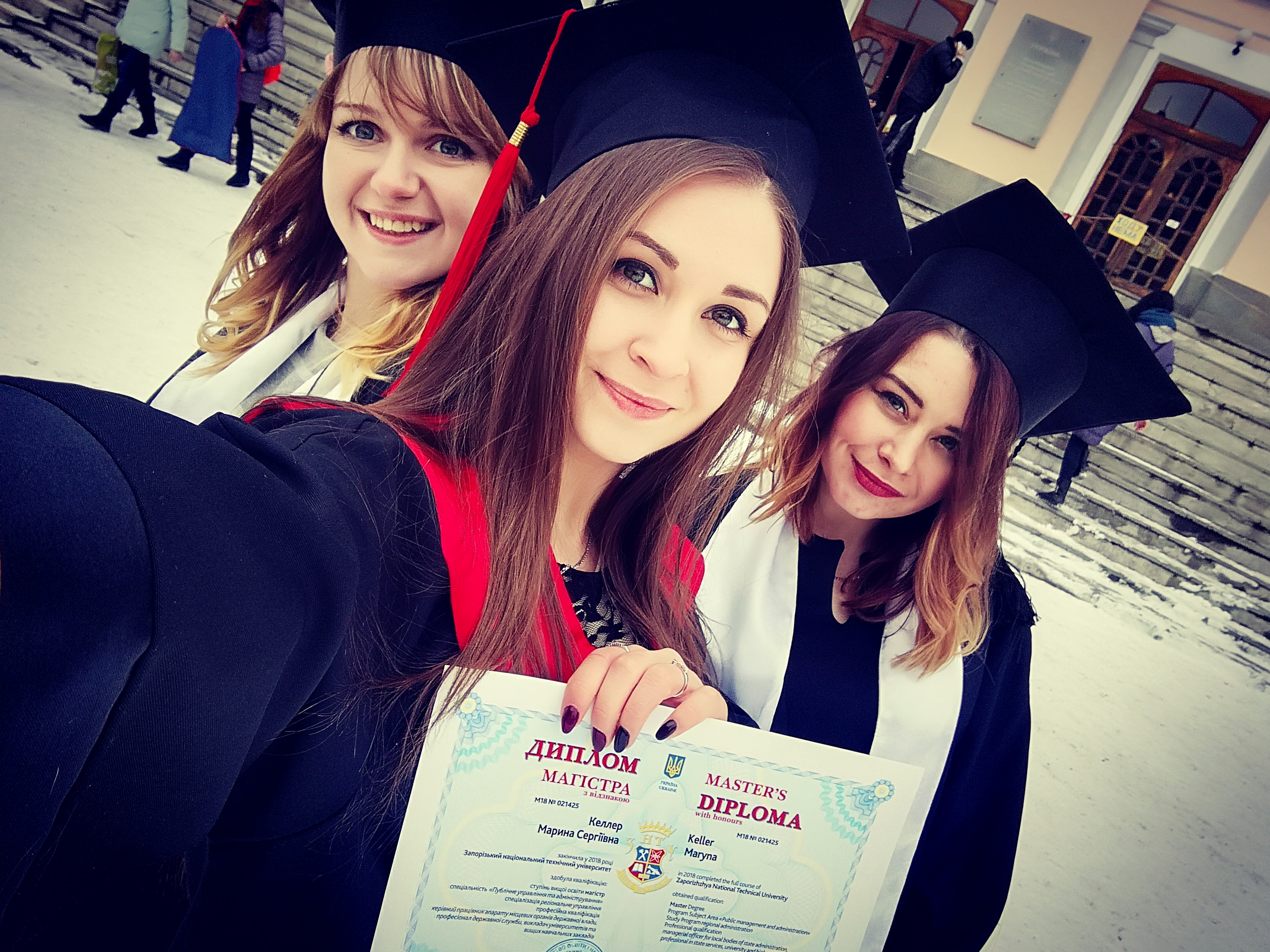 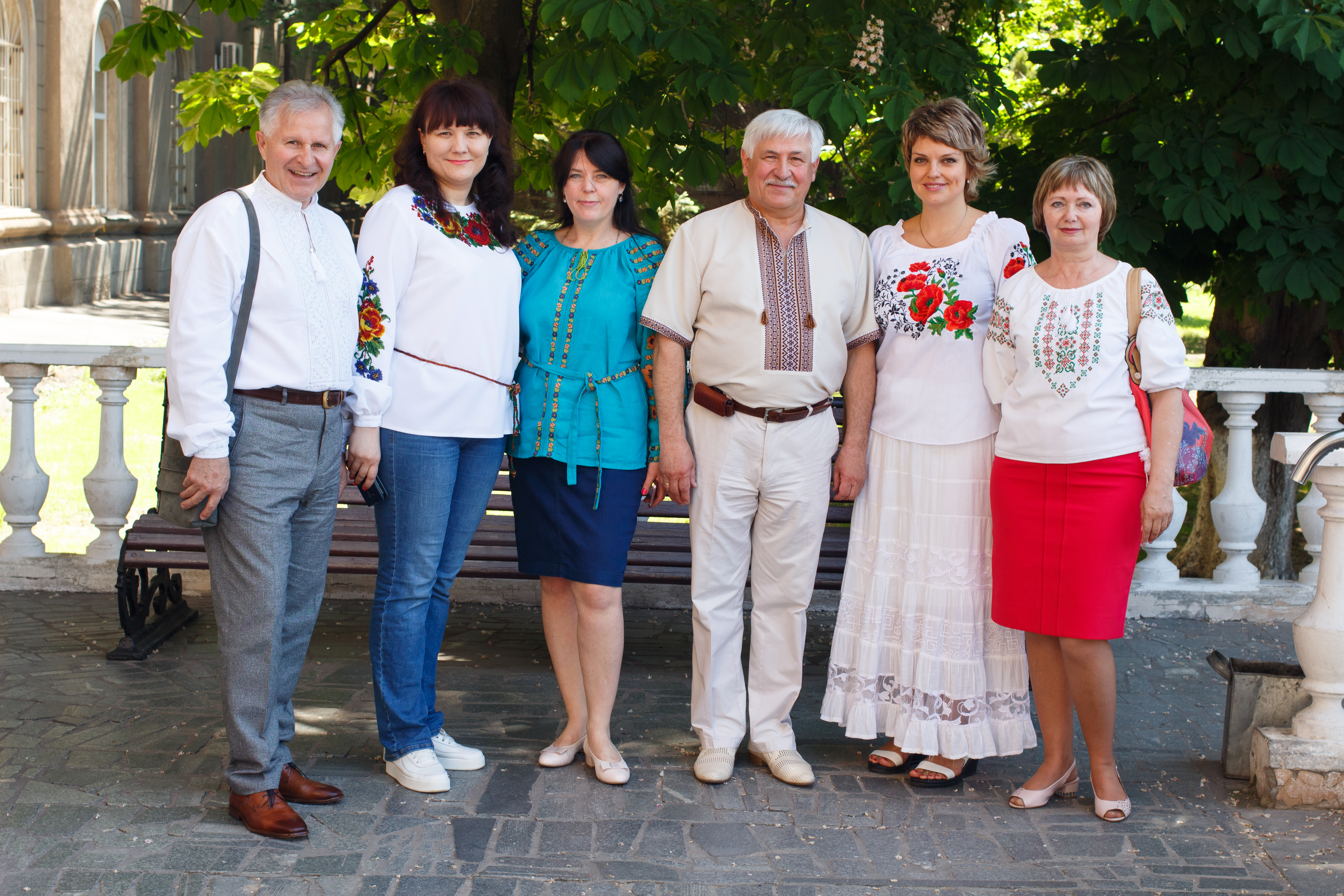 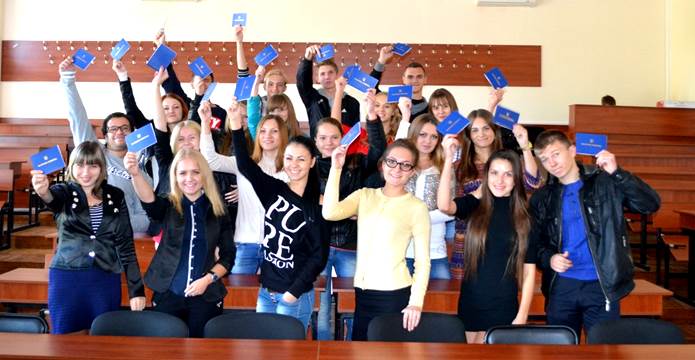 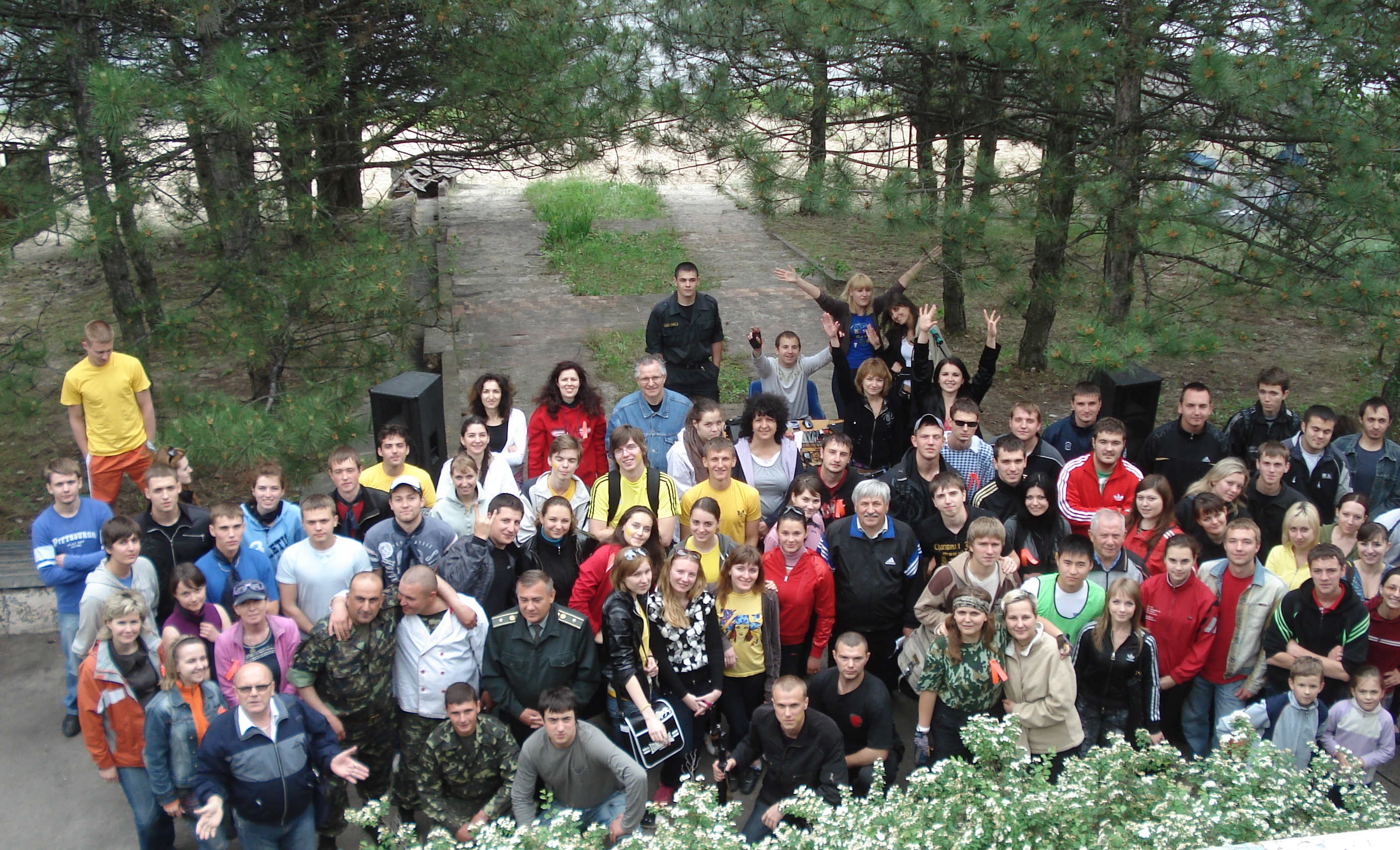 https://zp.edu.ua/fakultet-ekonomiki-ta-upravlinnya
Декан факультету к.е.н., доцент Корольков Владислав Васильович тел. 764-34-16, 7-698-2-33, 7-698-4-07